第11回三役会　11月1日（金）
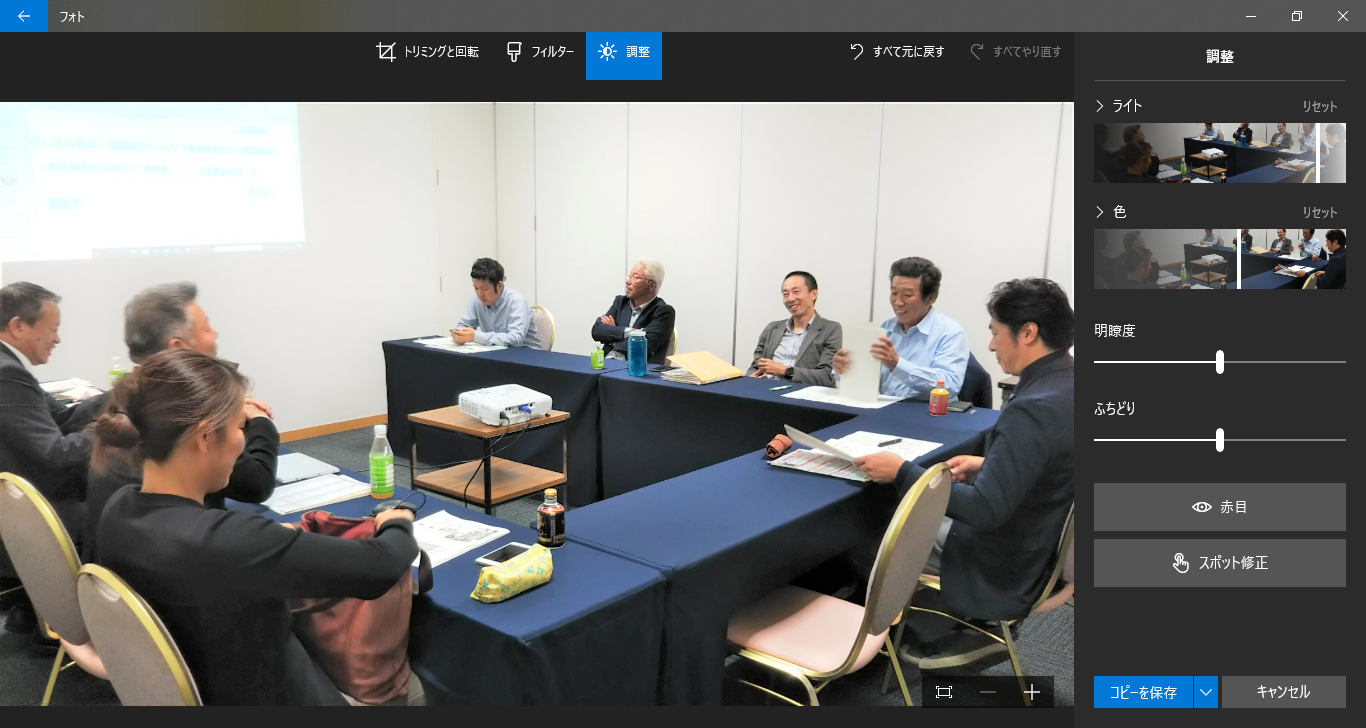 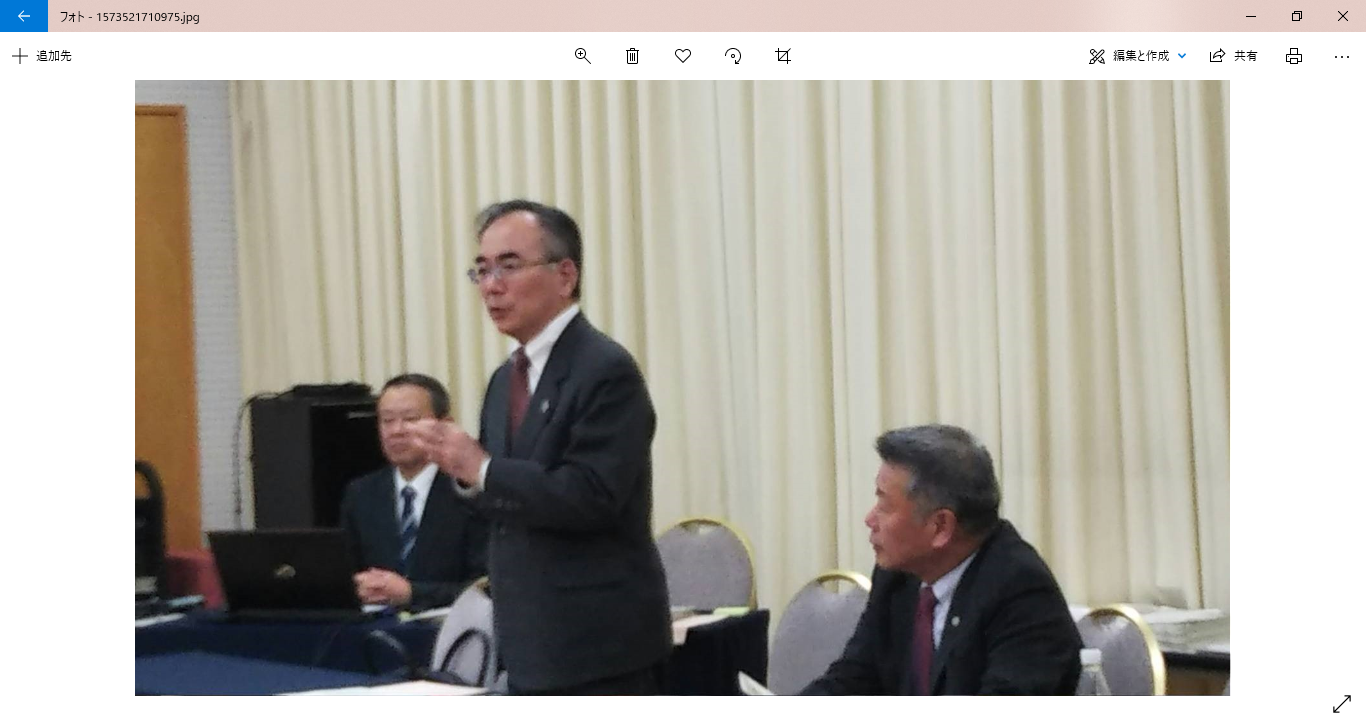 ロゴマーク選定委員会
第5回理事会　11月6日（水）
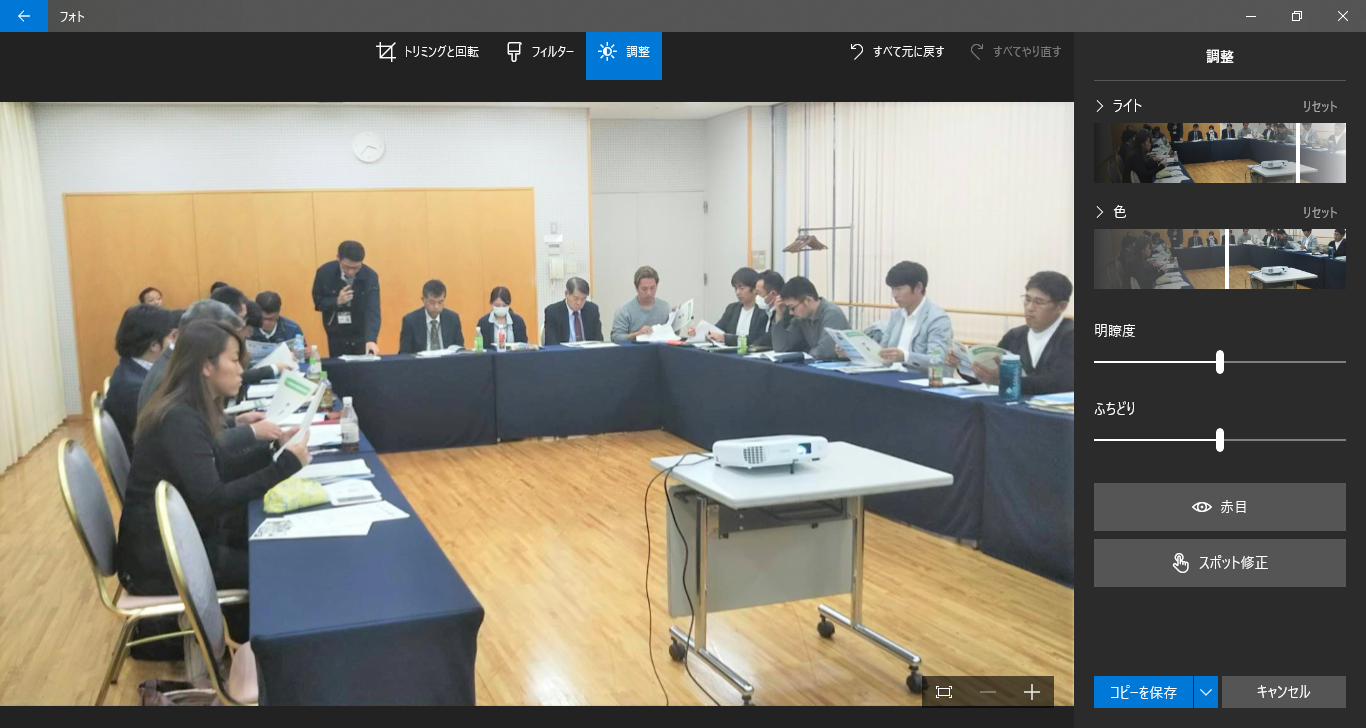 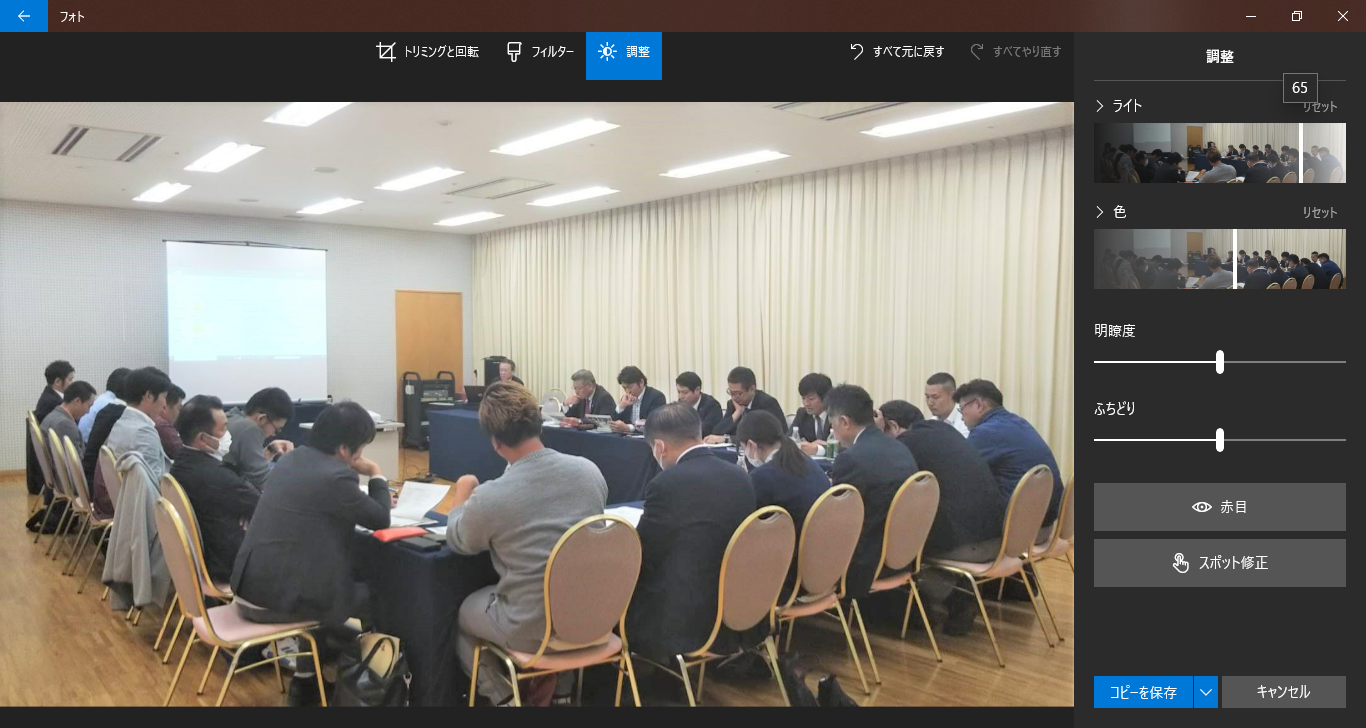